INTOSAI
Highlights of the new INTOSAI Strategic Plan 2017-2022
Monika González-Koss
INTOSAI Director Strategic Planning
8th KSC SC Meeting, Mexico City
September 2016
1
Introduction
•	Development

•	Drafting

• 	Key Content

•	Chart – organizational changes
2
Development
Positioning on INTOSAI Website for Comments
3
Positioning on INTOSAI Website for Comments
http://www.intosai.org/en/news/220416-draft-new-intosai-strategic-plan-2017-22.html
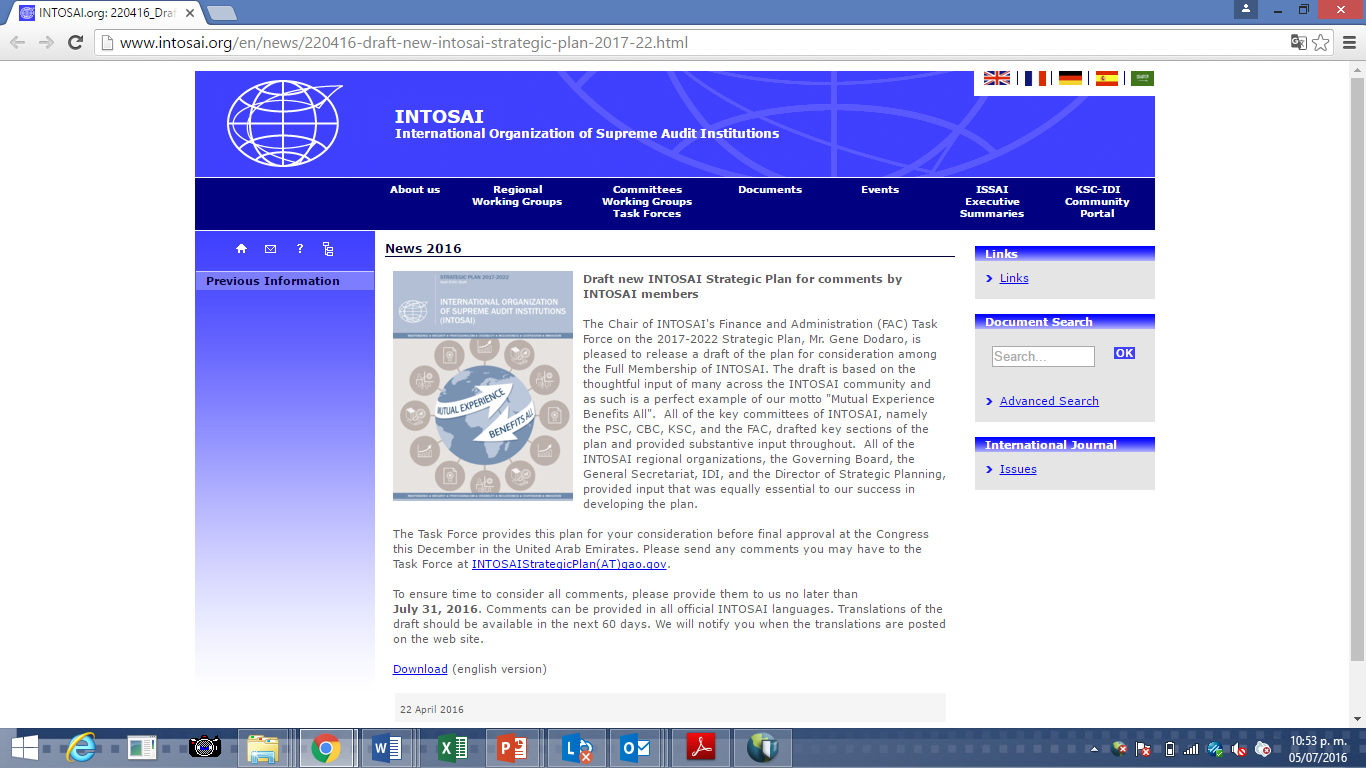 Overall expectation: 
New path for INTOSAI to better position INTOSAI and each of the member SAIs to take advantage of emerging opportunities to provide value and benefits to all stakeholders and fellow citizens.
4
.
Drafting
Based on the thoughtful input of whole INTOSAI community
Written survey of all SAIs sent in 2014 & numerous discussions since then.
All key committees of INTOSAI (PSC, CBC, KSC & FAC), drafted key sections and provided substantive input throughout.
Regional Organizations, Governing Board,  General Secretariat, IDI, and Director of Strategic Planning, provided input equally essential.
Input and experiences of individual SAIs.
WGVBS | 5
Endorsement of the Plan
6
New Vision and Mission
MISSION

INTOSAI is an autonomous, independent, professional, and nonpolitical organization established to provide mutual support; foster the exchange of ideas, knowledge, and experiences; act as a recognized voice of SAIs within the international community; provide high quality auditing standards for the public sector; promote good governance; and foster SAI capacity development and continuous performance improvement.
VISION 

Promote good governance by enabling SAIs to help their respective governments improve performance, enhance transparency, ensure accountability, maintain credibility, fight corruption, promote public trust, and foster the efficient and effective receipt and use of public resources for the benefit of their citizens.
7
Strategic Goals
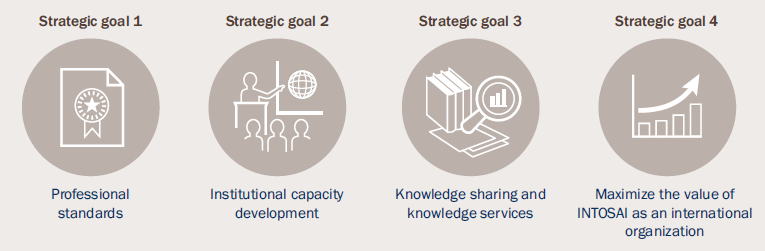 8
Strategic Goals
9
Crosscutting Strategic Priorities
• 	Defintion of 5 Crosscutting Strategic Prioritiesin support of the Strategic Goals

• 	Crosscutting Strategic Prioritiesreflect role of independent and capable SAIs in the efficient, effective, transparent, and accountable implementation of the 2030 Agenda for Sustainable Development
10
Crosscuttting Strategic Priorities
Crosscutting Priority 1: Advocating for and supporting the independence of SAIs
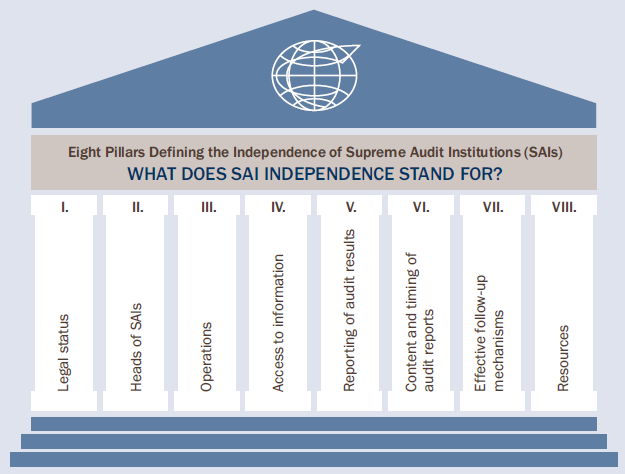 11
Crosscuttting Strategic Priorities
Crosscutting Priority 2: Contributing to the follow-up and review for the SDGs within the context of each nation’s specific sustainable development efforts and SAIs’ individual mandates
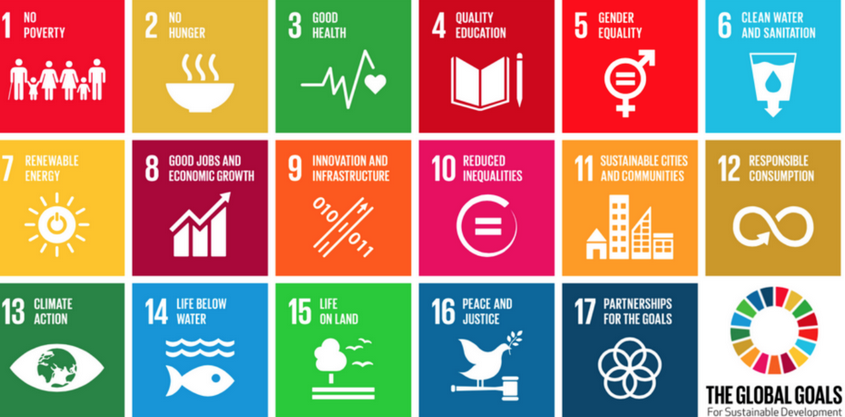 12
Crosscuttting Strategic Priorities
Crosscutting Priority 3: Ensuring effective development and coordination among standards setting, capacity development, and knowledge sharing to support SAIs and improve their performance and effectiveness
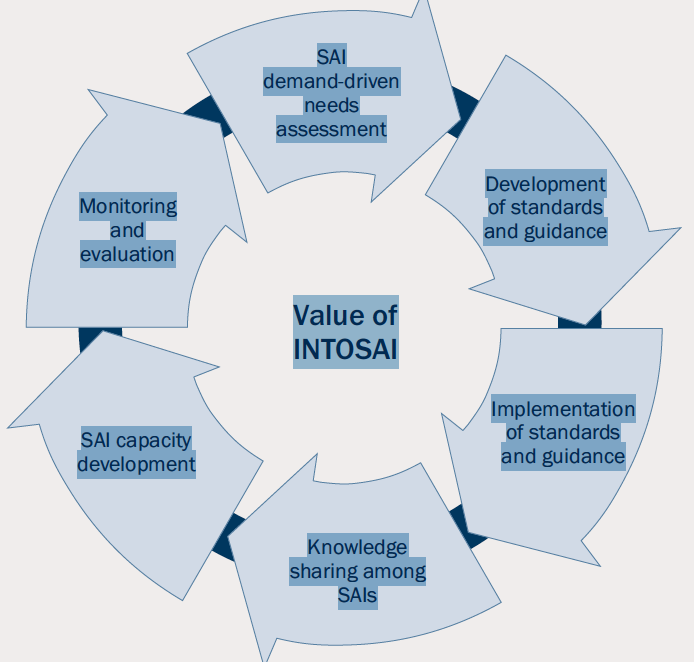 13
Crosscuttting Strategic Priorities
Crosscutting Priority 4: Creating a strategic and agile INTOSAI that is alert to and capable of responding to emerging international opportunities and risks

INTOSAI
ERM
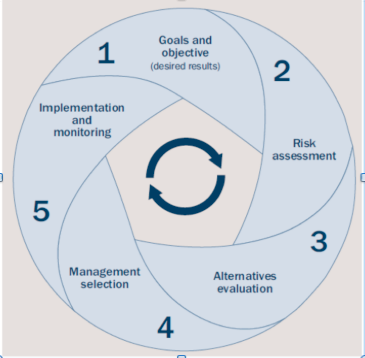 14
Crosscuttting Strategic Priorities
Crosscutting Priority 5: Building upon, leveraging, and facilitating cooperation and professionalism among the Regional Organizations of INTOSAI
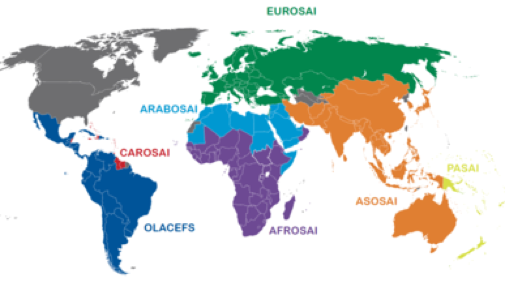 15
INTOSAI Chart after XXII INCOSAI
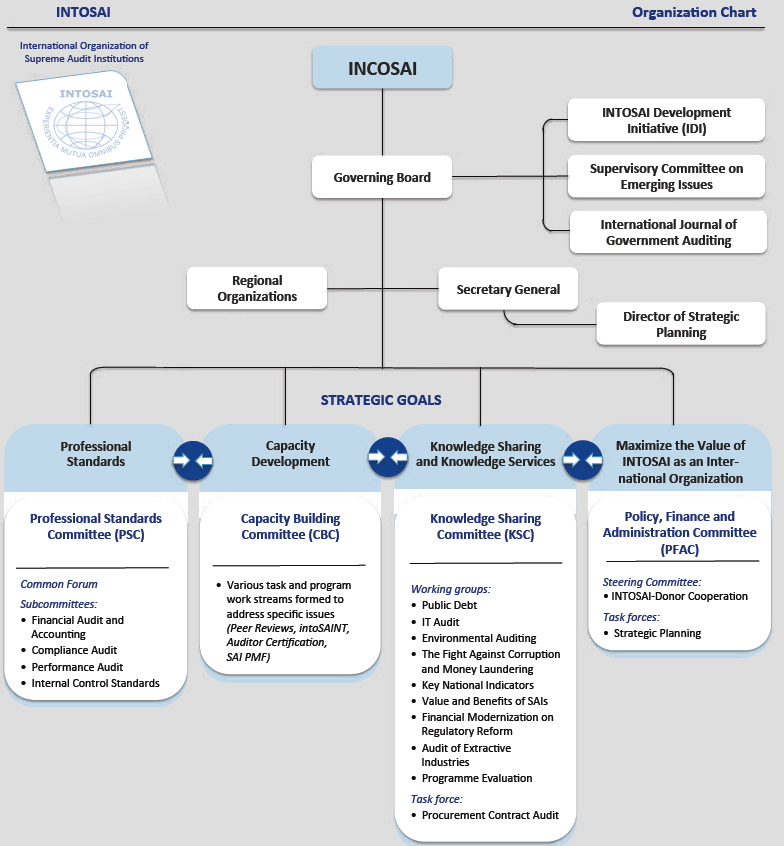 16
INTOSAI
www.intosai.org
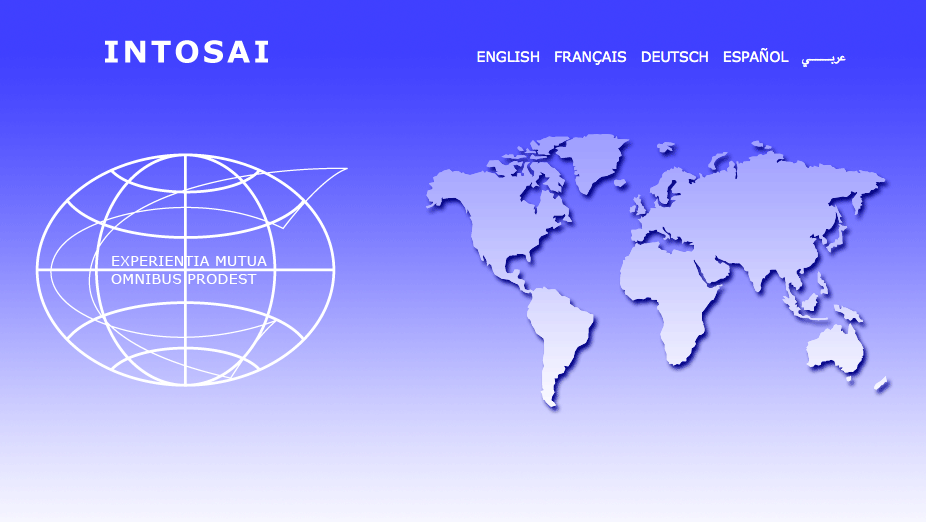 THANK YOU for your Attention
17